CASE   PRESENTATION


		
		DR.MINI GOPAL
		KANYAKUMARI   IVF
		DR.GOPALA   PILLAIS   HOSPITAL
		NAGERCOIL
30 Years Female

SO + IUI Pregnancy

Serum βHCG – 520 mIU/ml

EVS – 6 wks GS in Anterior Myometrium in LUS

YS+ ,FP+, Fh+

Endometrial cavity empty
Past H / -

	Primary  Infertility  of  3 yrs
	
	M/H – Irregular  Cycles
Hysterolaparoscopy
	
	Single   Cavity
	Rt  osteum  obscured
	Lt  osteum clear
	Uterus  bulky  adenomyotic
	Seedling myoma  anterior left cauterised
	Rt  adnexa  absent
	Lt  ovarian & POD adhesions  released
	Lt  tube  patent
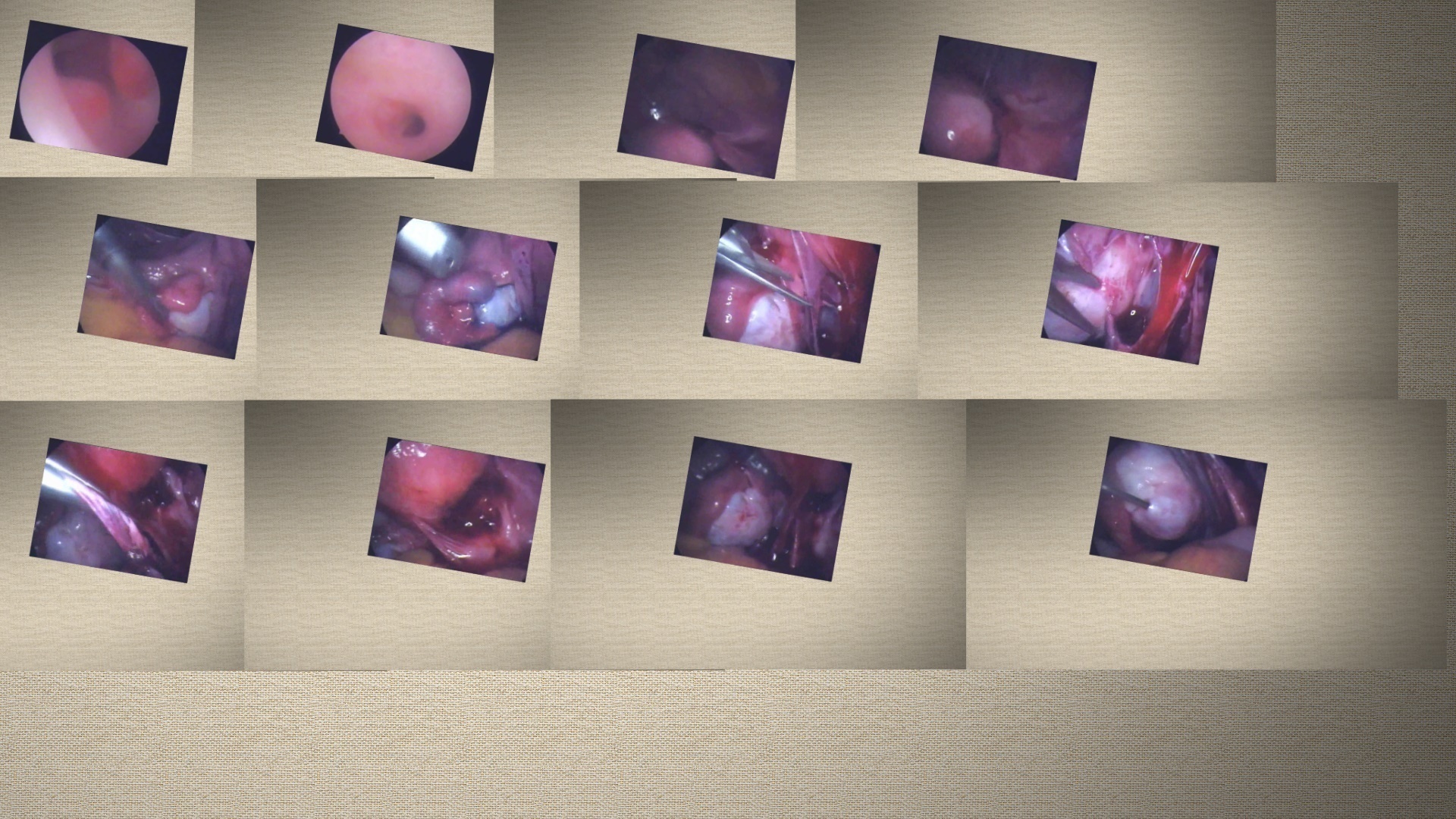 Treatment
	
      Conservative – S: β HCG - <1000 mIU/ml

      Unruptured,  stable patient

      EVUSGA  and  Mtx  injection
Follow up

   β  HCG   Regression Curve
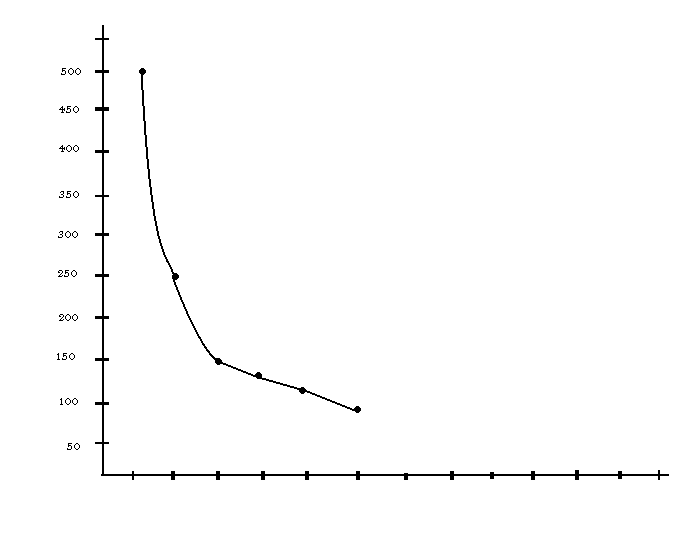 EVUSGA
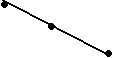 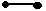 16/07    26/07   29/07   30/07  01/08     08/08      16/8     24/8     30/8
Intra  Myometrial Pregnancy

Rarest  ectopic  pregnancy

Difficult  diagnosis

GS  within  uterine  wall

Separate  from  uterine  cavity & F : tube
Causes

	Previous  uterine  trauma

	Recurrent  curettage

	Previous  caesarean  section

	Myomectomy

	Adenomyosis

	UAE for fibroids
Symptoms & signs

	+ ve pregnancy  test

	Abdominal  pain

	Irregular  bleeding  PV
DIAGNOSIS

	ENDO VAGINAL USG

	MRI
Differential  Diagnosis

	Pregnancy  in  uterine  diverticulum

	Degenerating  Myoma
Complications

	Uterine rupture

	Placenta accreta

	External migration

	Maternal mortality – 2.5 %
Treatment

	Conservative – Local MT  x 

			  Systemic MT x
  
           Surgical  -  Enucleation

		       Laparoscopic

		       Laparotomy
Conclusion

	Early Diagnosis

	Fertility  Sparing